Grantee Guide to Project Performance Measurement
November 2018

Victoria Schaefer 
Shauna Harps

Center to Improve Program and Project Performance (CIPP)
The contents of this presentation were developed under contract ED-ESE-15-A-0016/0004 from the Department of Education. However, those contents do not necessarily represent the policy of the Department of Education, and you should not assume endorsement by the Federal Government.” (Authority: 20 U.S.C. 1221e-3 and 3474).
Today’s Session
Provide an overview of the Grantee Guide to Project-Performance Measurement (Guide).
Provide a brief presentation of key concepts.
Describe and demonstrate functionality of tools that support project measure development.
1
Big Picture: Information to be Covered
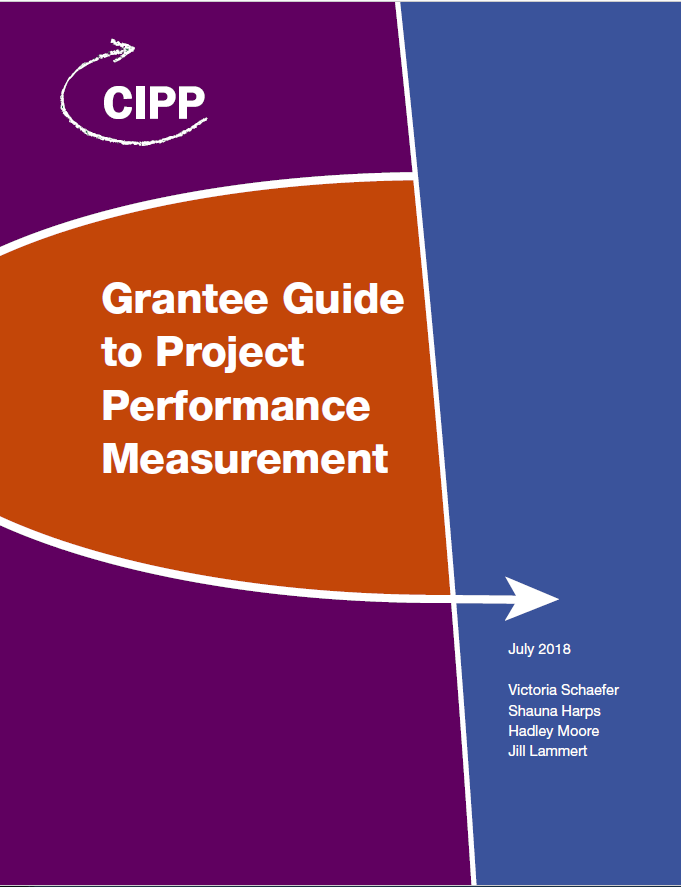 Start broad, identifying ideal measures

Ultimately narrow the list to what is feasible for the project
Potential Measures
2
Types of Performance Measures
Two Types of Performance Measures
GPRA: Measures established for reporting to Congress under the Government Performance and Results Act (GPRA).
At OSEP, these are often called “Program” measures.
Project: Project-specific performance measures, which are included in each approved grant application. They can be aligned to GPRA measures. 
The Guide and today’s session focus on project measures.
3
A Portfolio of Measures
4
Setting the Stage for Success
Create a performance measurement team.
Identify team members with substantive knowledge of the project to serve in critical roles.
Establish a meeting schedule.
Identify suggested ground rules for the work.
5
Learning Check
What is your level of familiarity with project performance measurement?
1. Unfamiliar
2. Somewhat familiar
3. Familiar
4. Very familiar
6
5-Step Process for Measure Development
7
Step 1: Build Foundational Knowledge – 1 of 3
Take time to review all relevant documentation to ensure a strong foundation for measure development.
Ensure all team members hold a shared understanding of the background materials supporting the work.
8
Step 1: Build Foundational Knowledge – 2 of 3
Documentation to review includes, but may not be limited to:
OSEP documentation related to the grant.
Relevant grant project documentation, such as:
grant application
project logic model and theory of change 
project goals 
research studies or other literature related to the project or its outcomes
project plan 
evaluation plan
cooperative agreement
9
Step 1: Build Foundational Knowledge – 3 of 3
Key questions:
What is the purpose of your project?
What do you hope to achieve?
What is the evidence base for your project? 
Who will achieve the change? 
How much change is expected? 
When will the change take place?
10
Step 1 Template: Summary of Key Points from Document Review
11
Learning Check
What types of documents and materials will help you build foundational knowledge, as suggested in Step 1?

List of Office of Special Education Programs (OSEP) programs
Project plan, grant application, and guiding literature
The U.S. Department of Education’s Strategic Plan
12
Learning Check
Where might you look to identify key project activities, outputs and outcomes?

Project logic model
OSEP program guidance
U.S. Department of Education Strategic Plan
All of the above
None of the above
13
Step 2: Identify Key Project Activities, Outputs, and Outcomes
The logic model is a good source of information.
Engage in a brainstorming session to help generate ideas.
The Step 2 Template is available to record your ideas.
14
Step 2 Template: Key Project Activities, Outputs, and Outcomes
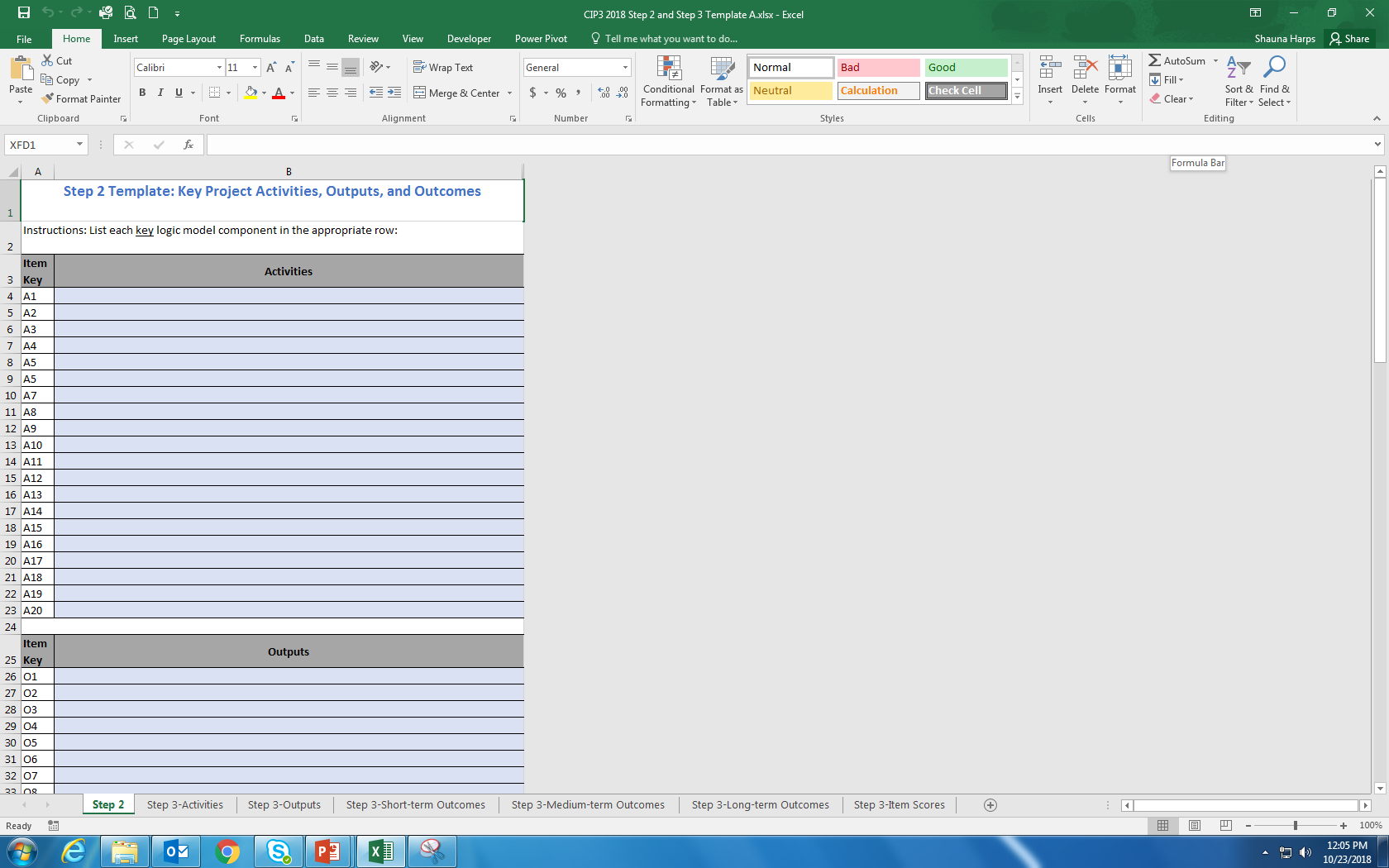 15
Step 2 Template Demonstration
What are the key activities?
What are the key outputs?
What are the key short-term outcomes?
What are the key medium-term outcomes?
What are the key long-term outcomes?
16
Step 3: Identify the most critical indicators of progress and results
Narrow the list (from Step 2) to include only the most critical and meaningful project indicators.
The Guide includes tools to help grantees prioritize the activities, outputs, and outcomes (Step 3 Template A and Template B).
Consider having team members complete the prioritization independently first, then review scores together.
17
Step 3 Template A: Assessment of Key Project Activities, Outputs, and Outcomes
Use the Step 3 Template A to:
Enter scores for each key item
Identify the highest-scoring items
Use the Step 3 Template B to:
List the highest-scoring items before moving to Step 4
18
Step 3 Template A: Assessment of Key Project Activities, Outputs, and Outcomes
19
Step 3 Template B: Key Items to Use as Potential Project Measures
Enter the highest-scoring indicators from the Step 3 Template A in the Step 3 Template B handout.
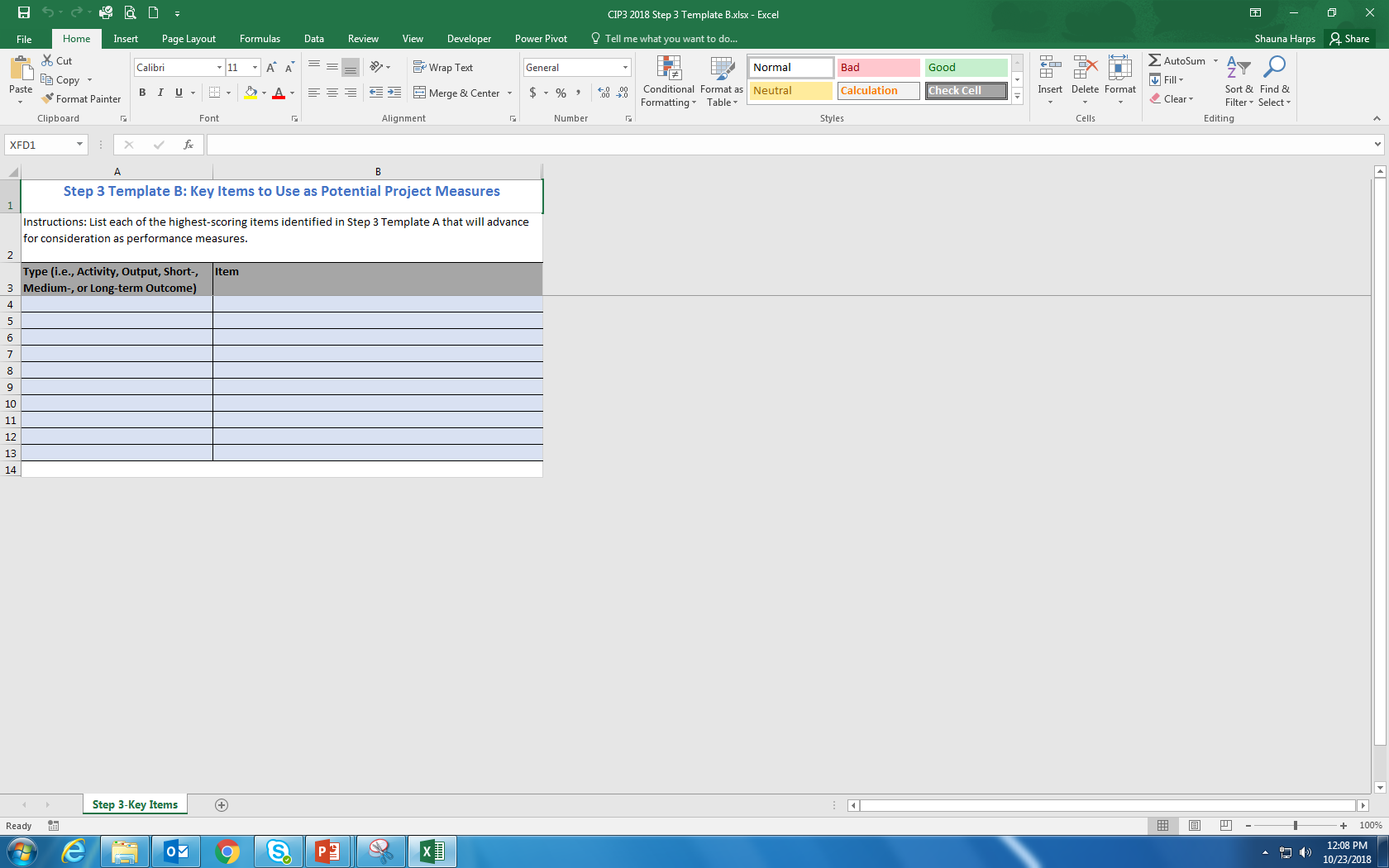 20
Step 3 Template B: Key Items to Use as Potential Project Measures
21
Learning Check
What should you do to prioritize your list of items?

Assess all the items identified in Step 2.
Identify score threshold for items to advance to Step 4.
A and B.
None of the above.
22
Step 4: Select Logic Model Items
Select the final set of items for project performance reporting.
Consider:
The number of key items identified in Step 3 Template B.
Key project milestones or accomplishments that indicate progress toward achieving outcomes.
Costs and feasibility of measuring the items.
Avoid “over-measurement.”
The project team should work together to reach agreement on the final list of items.
23
Step 4 Template: Final List of Items for Use as Project Performance Measures
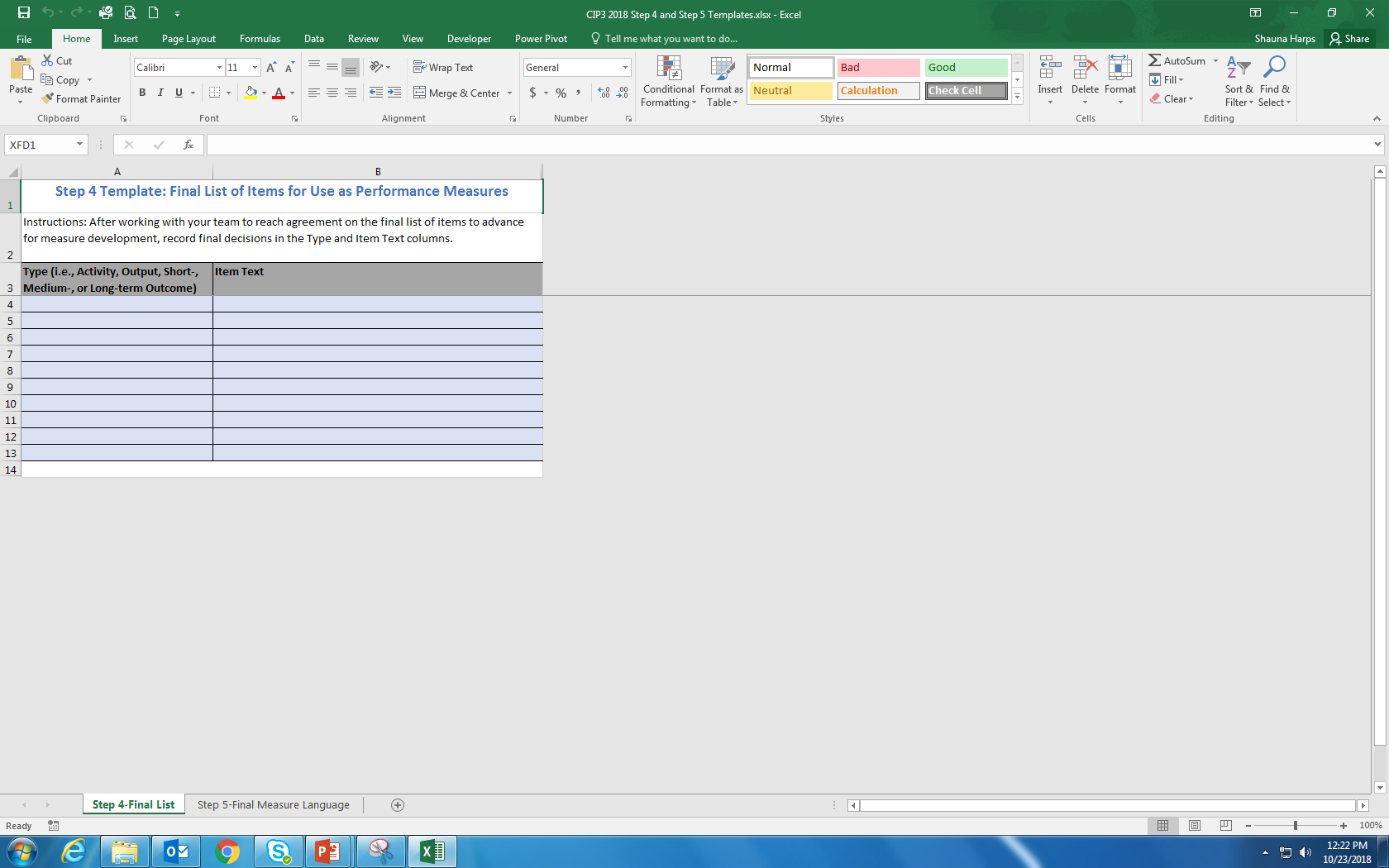 24
Learning Check
What do you think is the most important consideration for creating the final list of project performance measures?

Project triumphs to signify steps toward achieving outcomes.
Costs and feasibility of measuring the items.
Other (please share your thoughts).
25
Step 5: Finalize Performance Measure Language
Create measures that specify:
“What” is being measured.
“Who (or what)” will achieve the change.
“How much” change is expected.
“When” the change will take place.
Finalize the language for project performance measures.
Outline important details about expected changes.
Use action-oriented terms (e.g., increase, decrease).
26
[Speaker Notes: Note from Kristen:  at the osep meeting, we had a long discussion about whether "who" was the right word or emcompassed systems.  make sure to mention that systems are part of the who]
Step 5 Template: Final Project Performance Measure Language
27
Step 5 Template: Final Project Performance Measure Language
How do you combine the information in these columns to write a refined, clearly specified measure?

What should the final project measure text be for the sample item above?
28
Final Project Measure Text for Sample Item
29
Reminders
Work with your Project Officer to revise your measures.
Work with your evaluator to collect, analyze, and report relevant information. 
Visit OSEP’s IDEAs That Work website (https://osepideasthatwork.org/) for the Grantee Guide to Project Performance Measurement and other relevant tools and resources!
30
Questions and Discussion
What questions do you have for us?

Questions for you:
What do you think will be the most challenging part of this process?
How can you apply what you’ve learned today to improve the quality of your project’s performance measures?
31
Questions for CIPP?
Email: CIPP@westat.com
Phone: 1-888-843-4101
SharePoint: www.cippsite.org